Základní škola Přimda
Ivana Nová
Anna Divišová
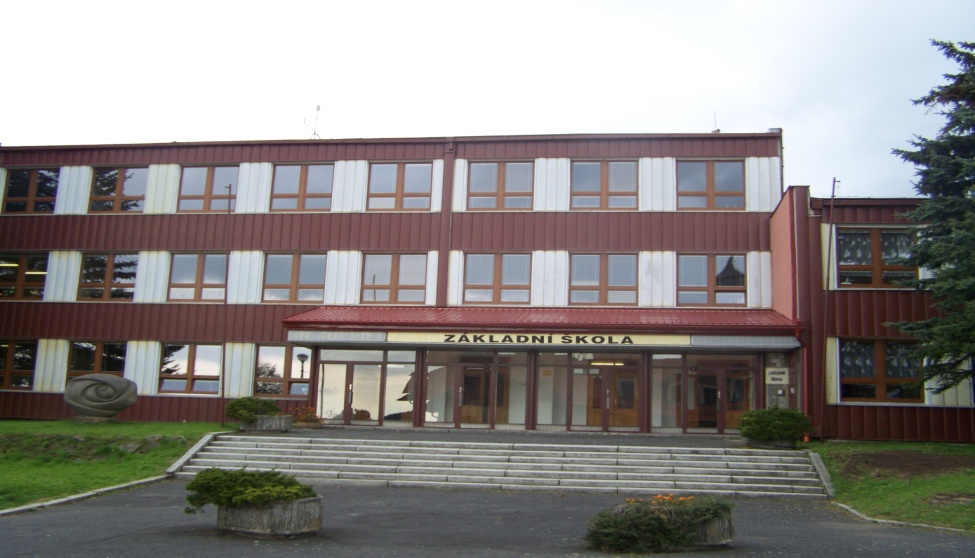 O škole
Naše škola se nachází v malém městečku Přimda  
Přimda se leží v Plzeňském kraji
Je nedaleko hranic s naším sousedem Německem
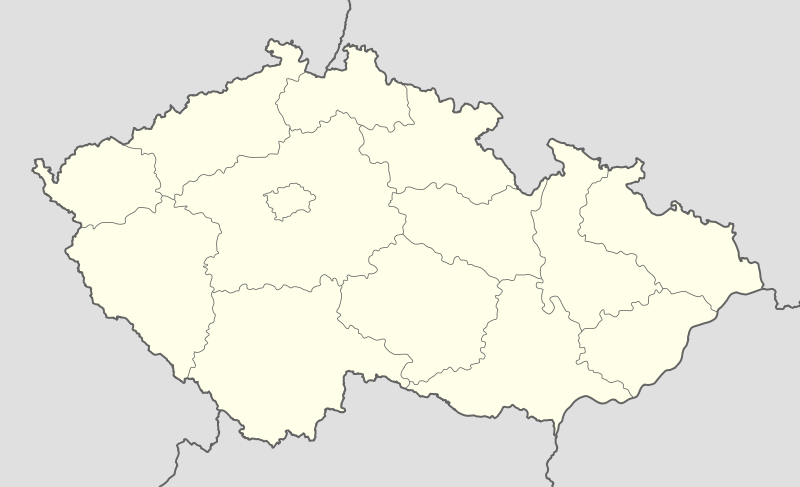 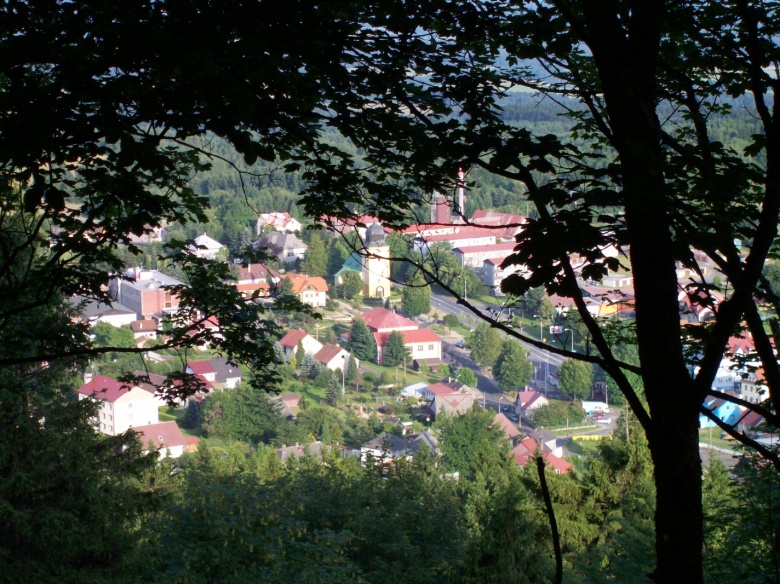 Přimda
Informace
Škola má devět postupných ročníků
Na prvním stupni (tedy od 1 do 5 třídy) je 90 žáků, a na druhém stupni 64 žáků
Na škole je mnoho učeben např.: zeměpis, informatika, dějepis ale také učebna fyziky a chemie, přírodopisu atd.…
Učebny
Na škole je mnoho odborných učeben např.: zeměpis, informatika, dějepis ale také učebna fyziky a chemie, přírodopisu atd.…
Velmi oblíbené jsou 2 tělocvičny 
Ale když je pěkné počasí, můžeme si zasportovat na našem školním hřišti
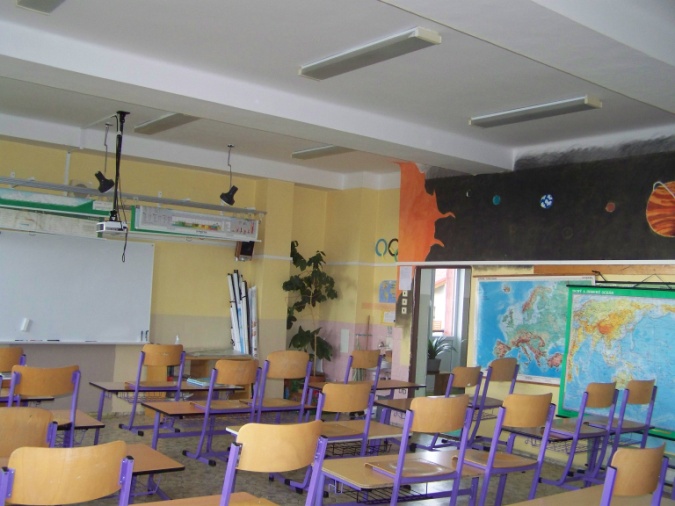 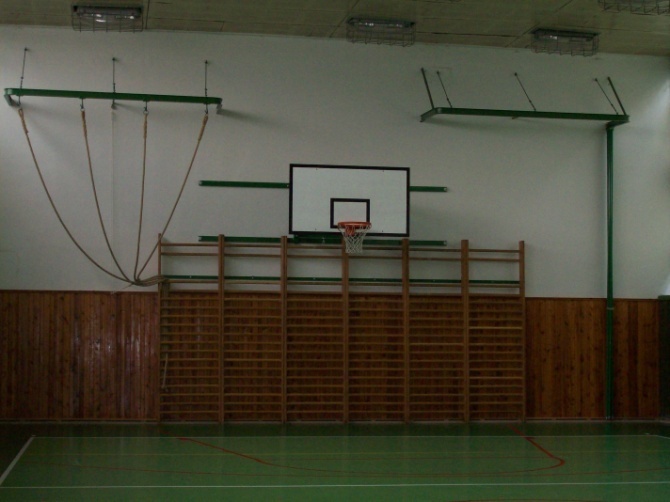 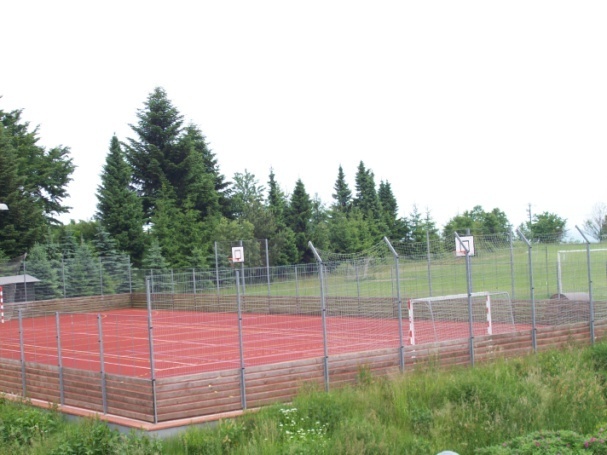 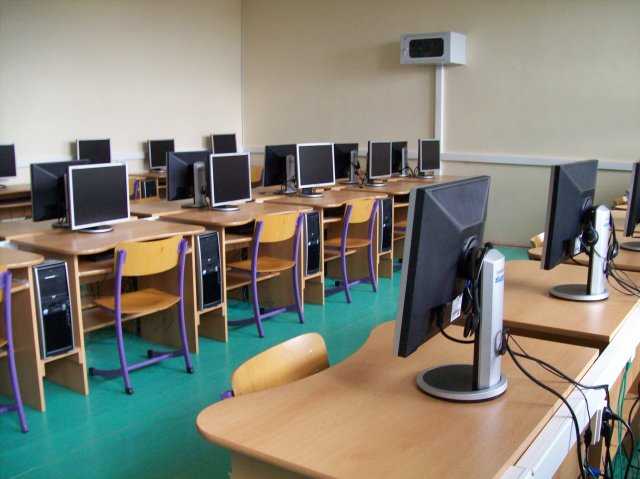 Pedagogičtí pracovníci
Fotografie
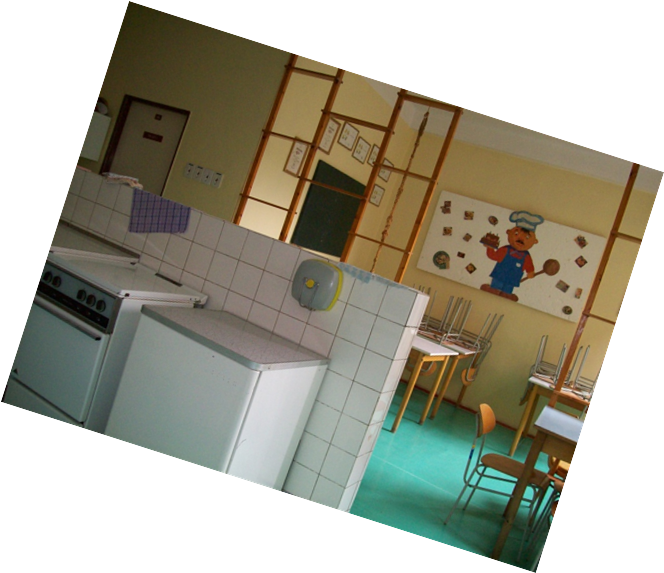 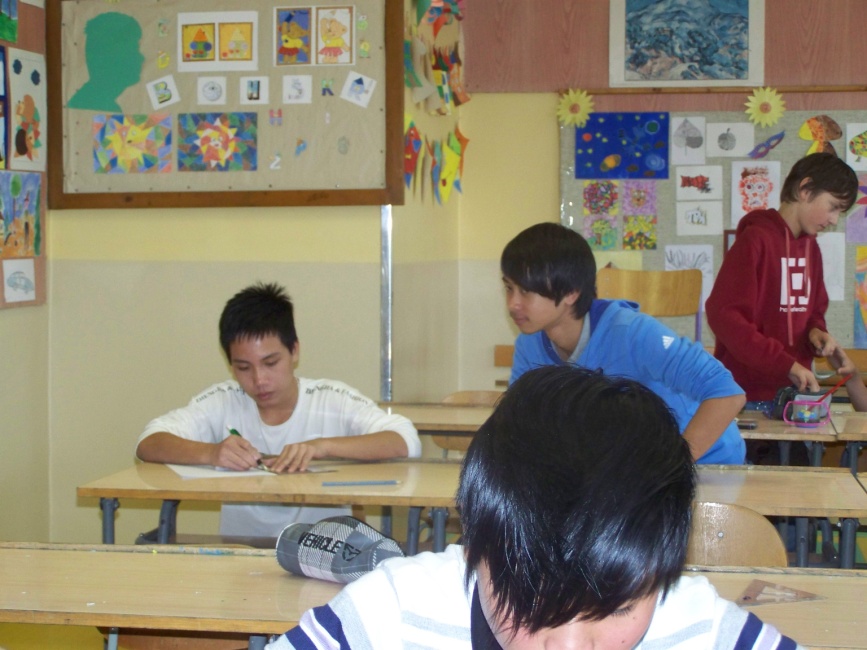 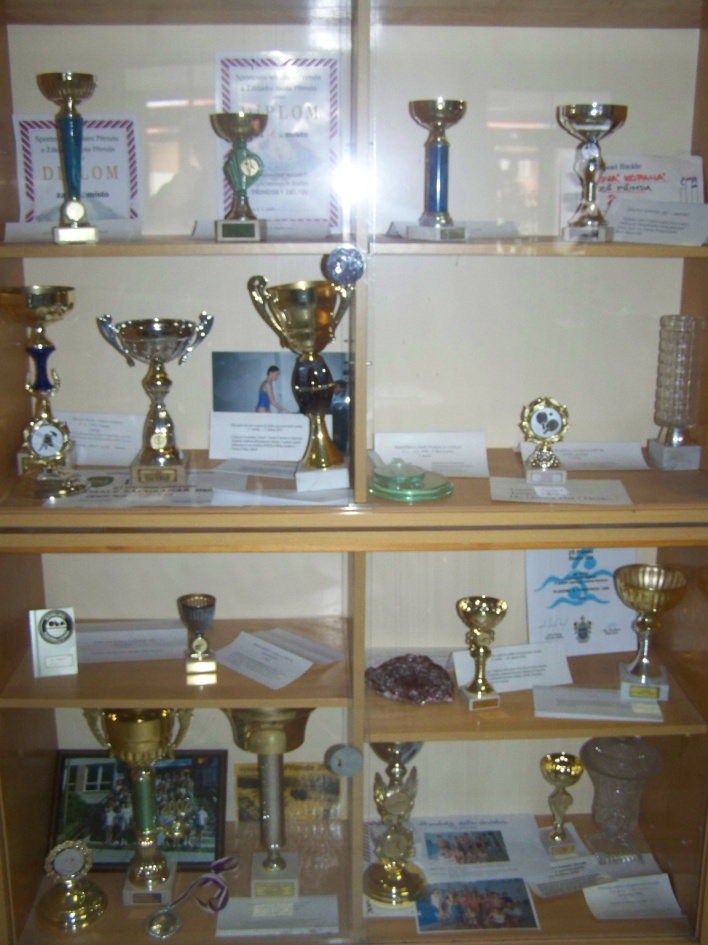 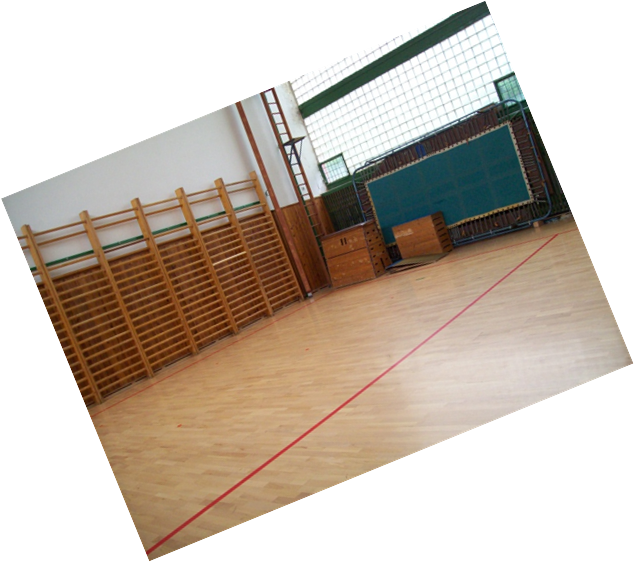 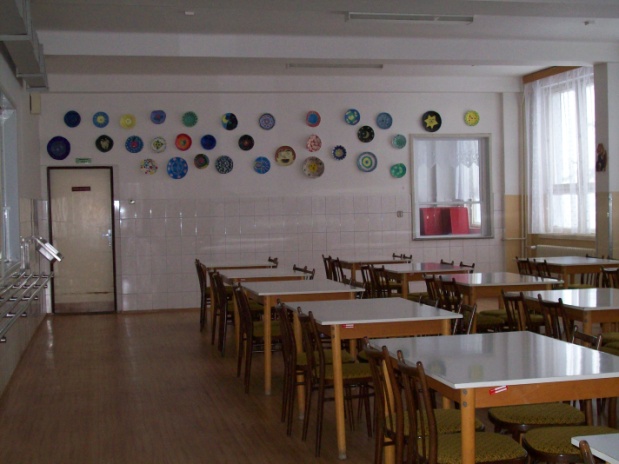